Comparison of two commercial NSP antibody tests (PrioCHECK® and IDvet®FMDV NS ELISAs) to detect infection in vaccinated animals (DIVA)A.Tewari, K.G. Parekh, A. Di Nardo and Parida S*.
Vaccine Differentiation Group
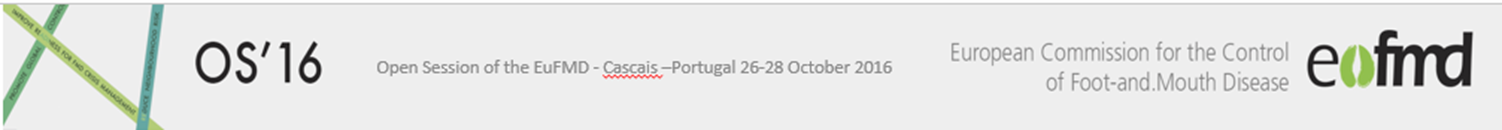 Number of Bovine samples used in NSP tests with infection status
Sensitivity and specificity calculation by ROC
Agreement between the tests
Serial and Parallel testing regime